Content Delivery from the Cloud
Chris Rittler
Deluxe Digital Distribution
April 8, 2013
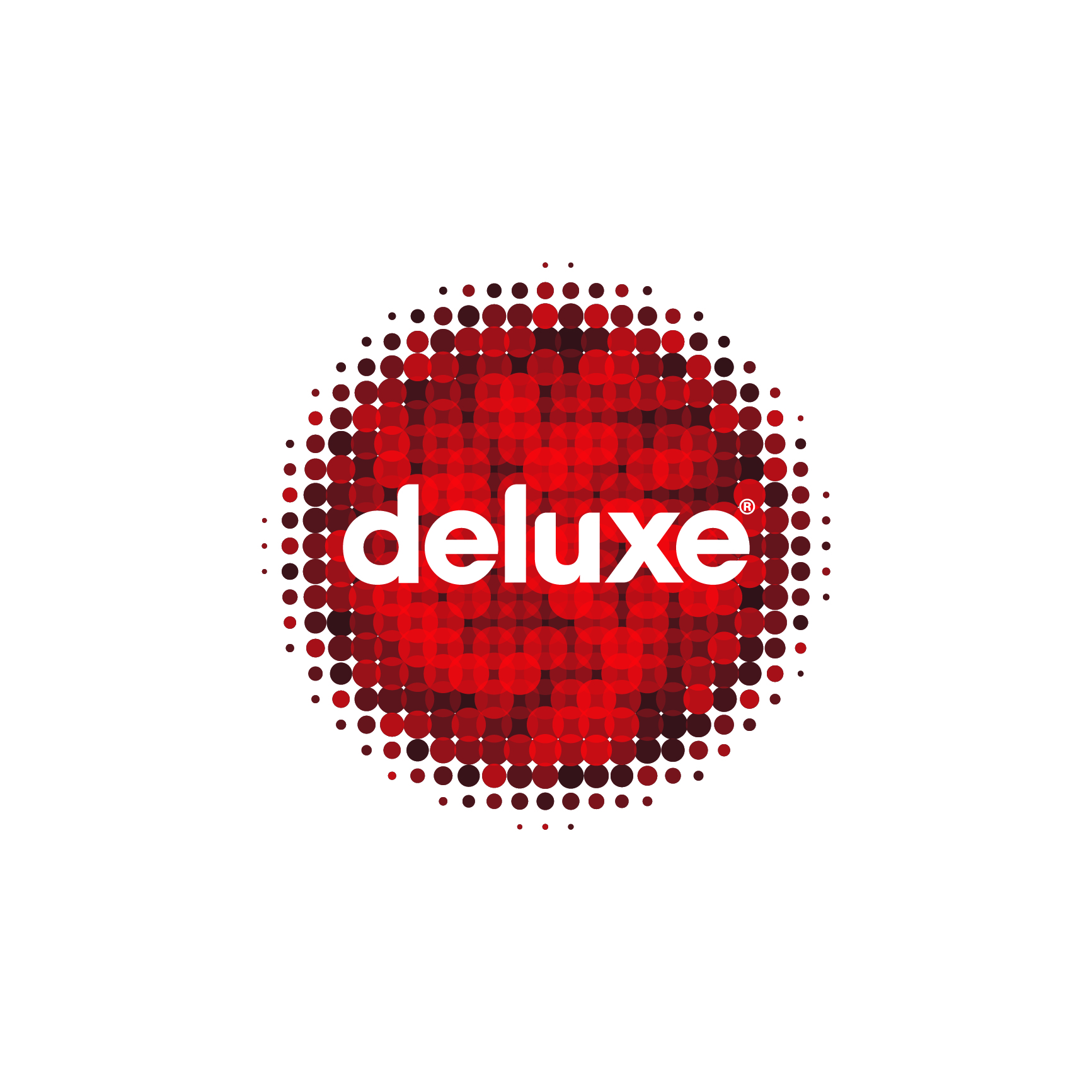 It Used To Be Easy …
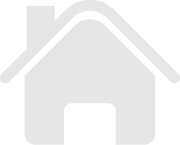 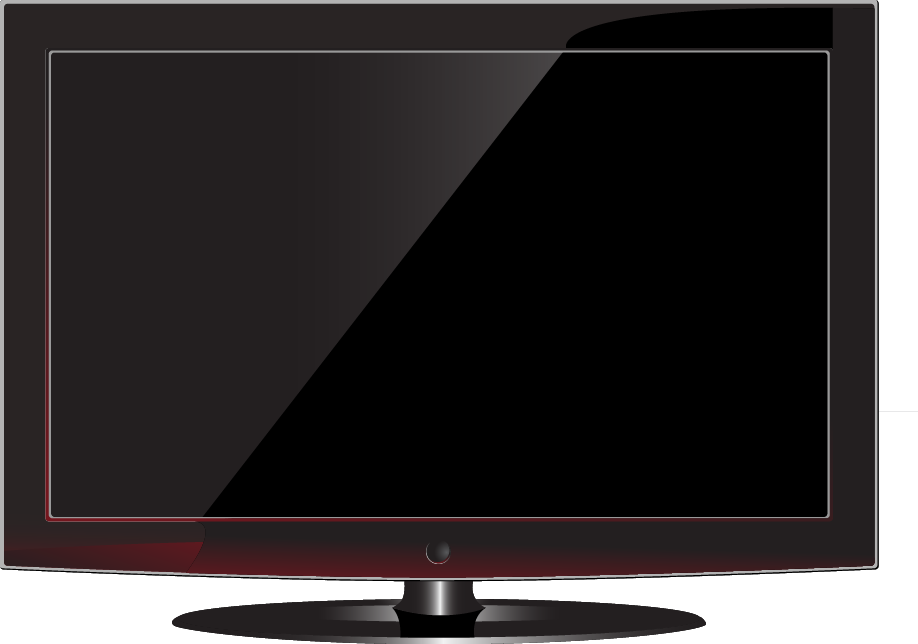 HDTV
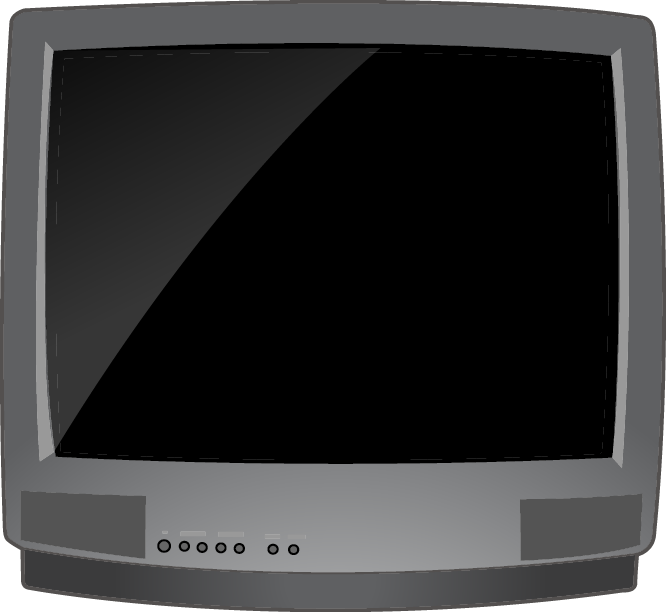 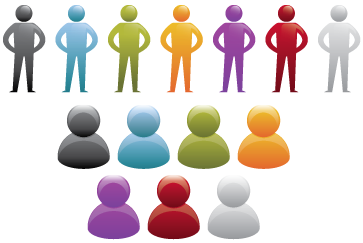 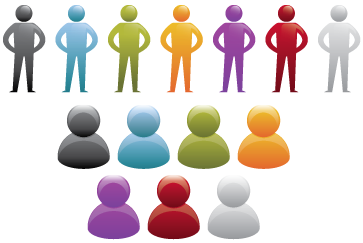 SDTV
Processing & Distribution
A few content providers
2
The World Today
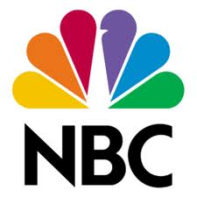 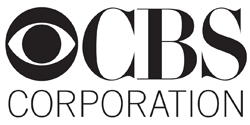 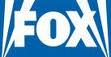 iOS
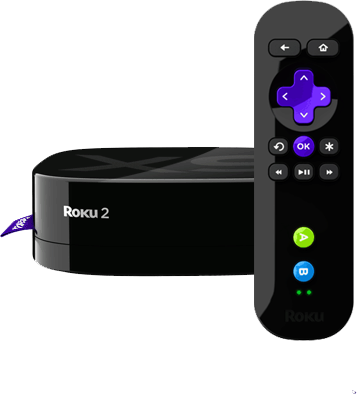 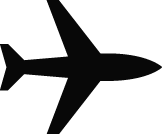 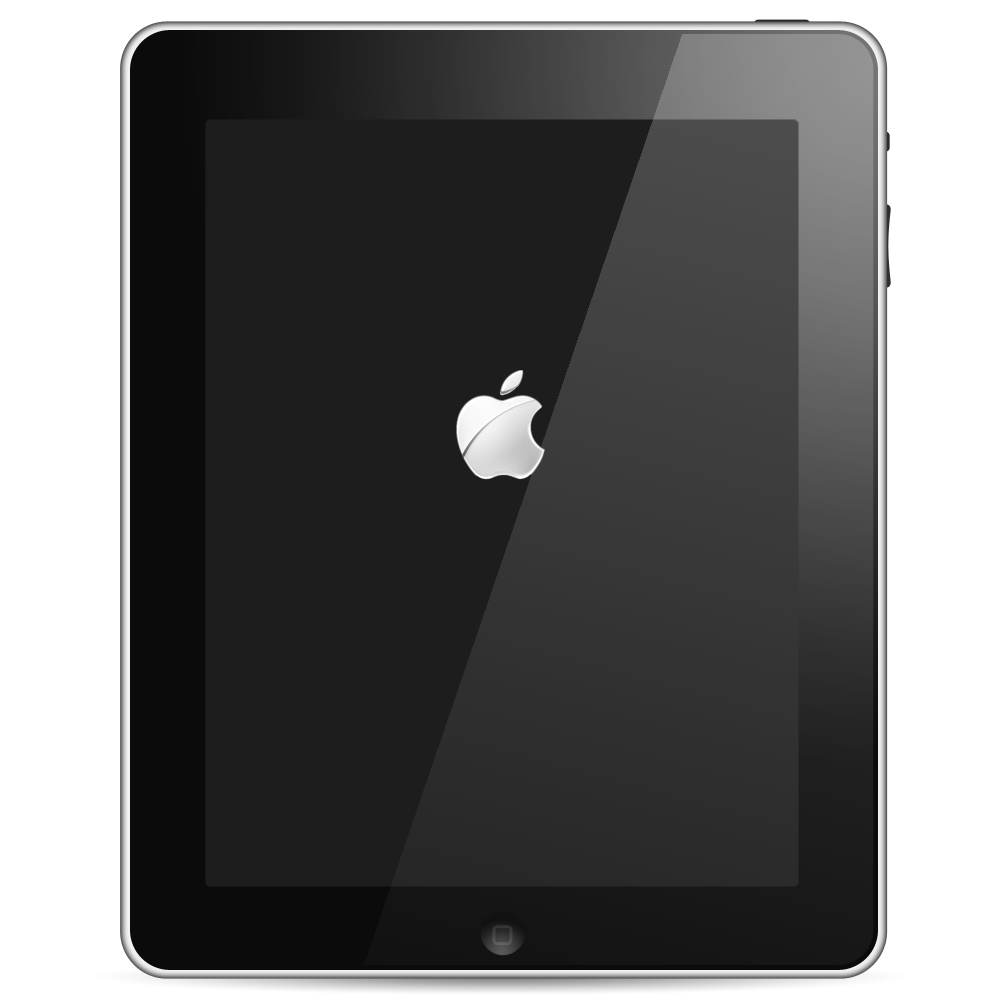 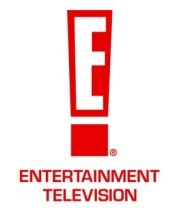 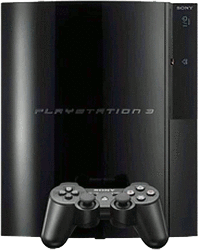 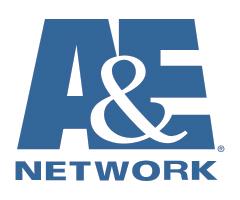 Routing
Roku
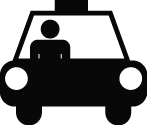 QualityControl
DRM
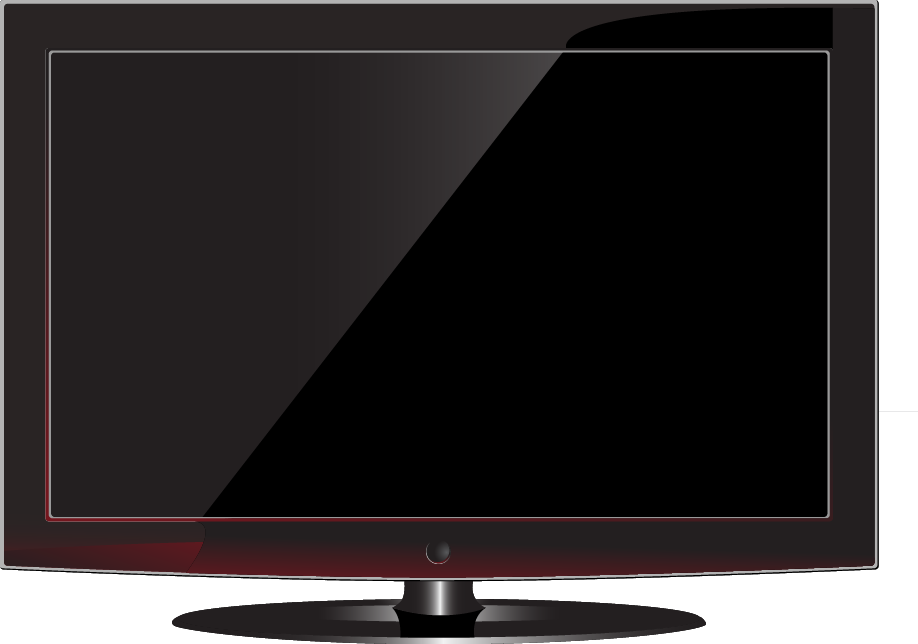 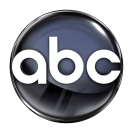 Playstation 3
Packaging
HDTV
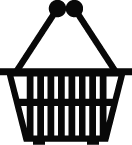 Encryption
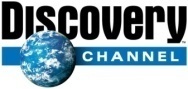 Transcoding
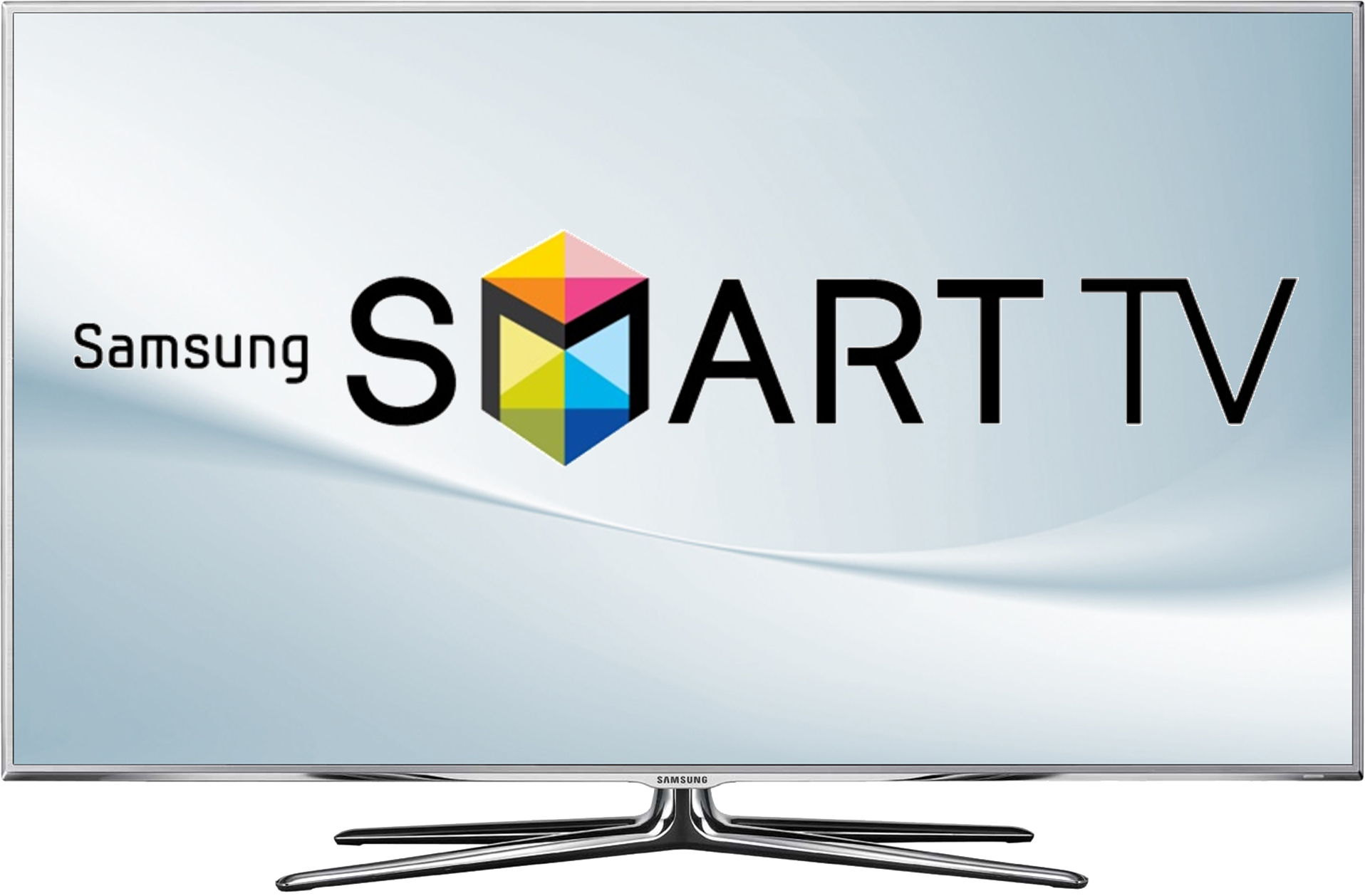 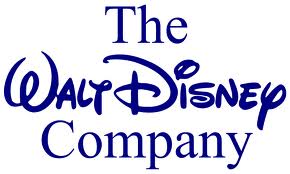 Bandwidth
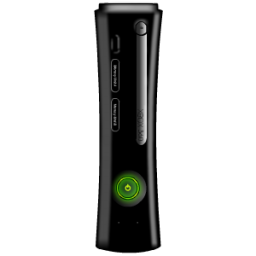 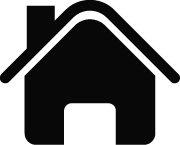 Transport
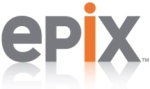 Eider
Xbox
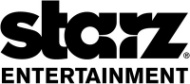 Storage
VPN
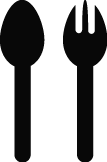 ADI
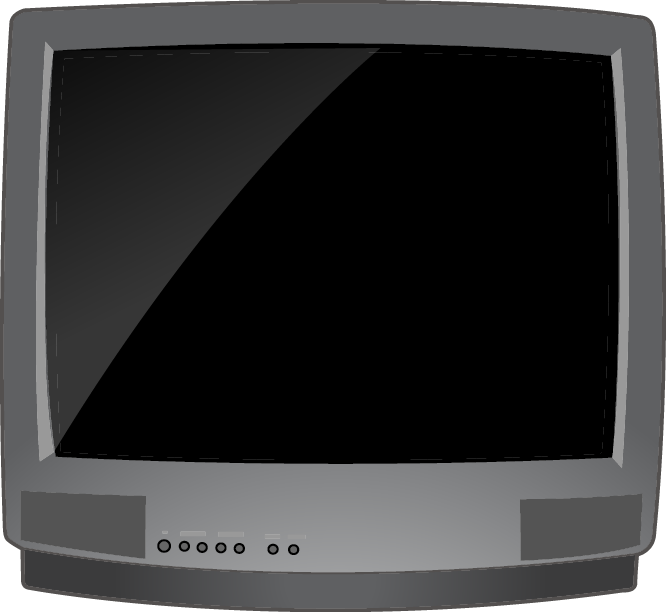 Workflow
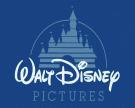 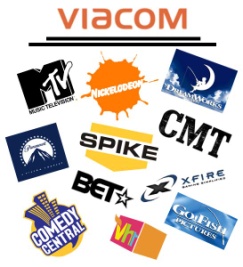 Android
SDTV
License Survey
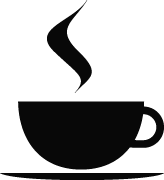 Aspera
TMS
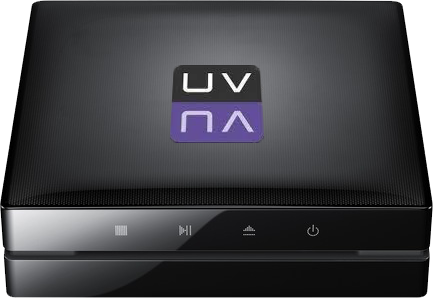 CDN
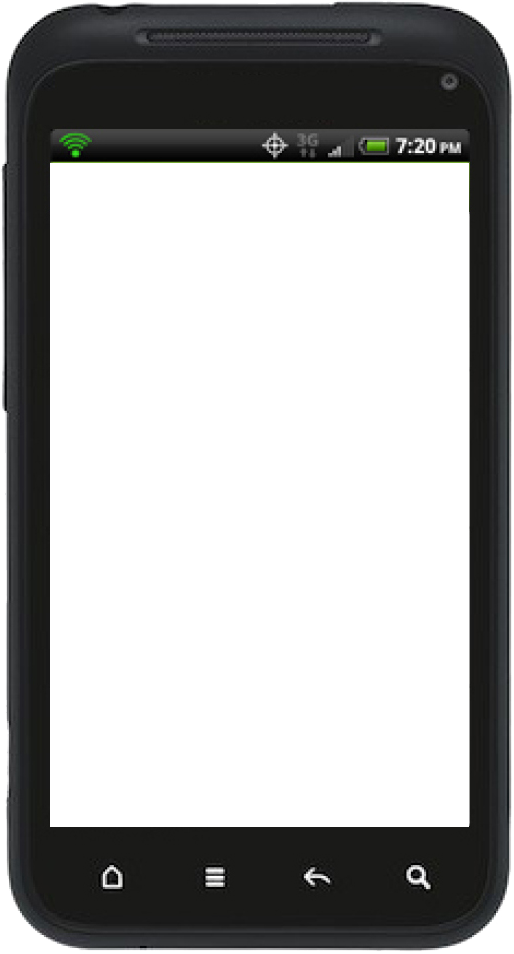 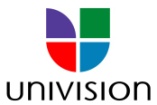 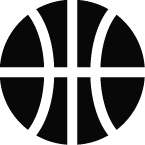 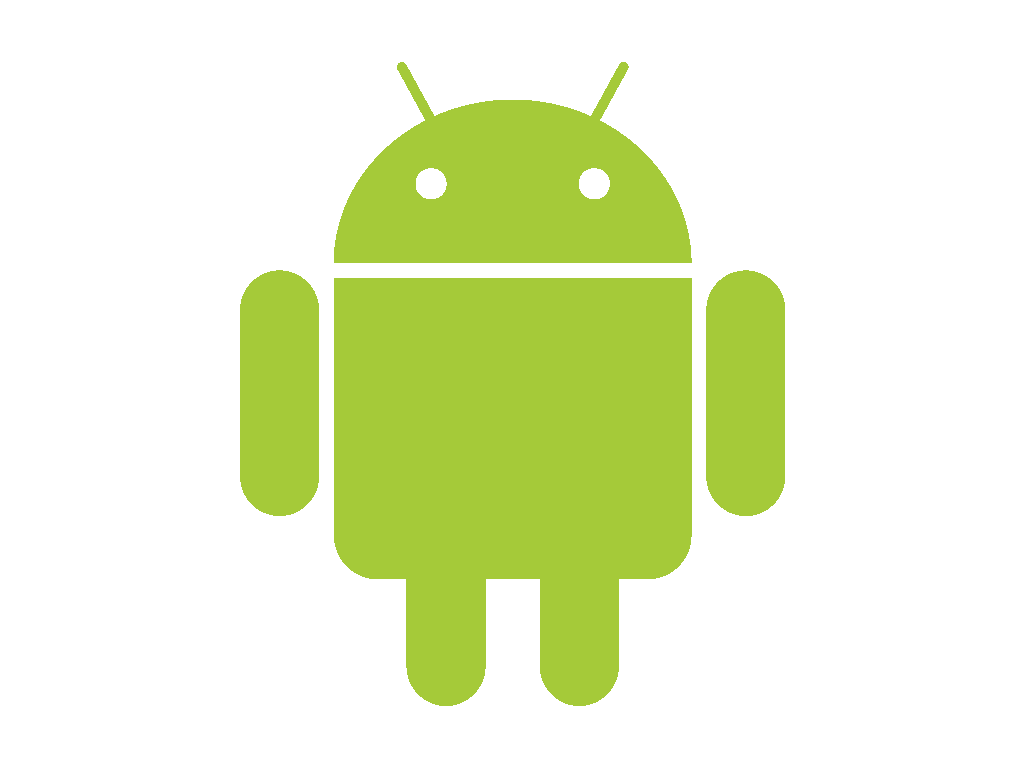 Ultraviolet
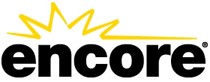 WMV
8K
4K
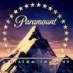 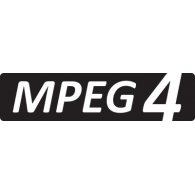 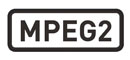 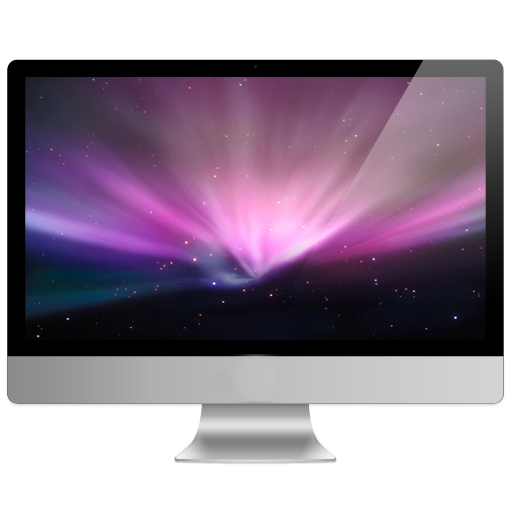 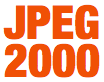 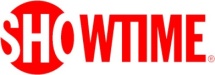 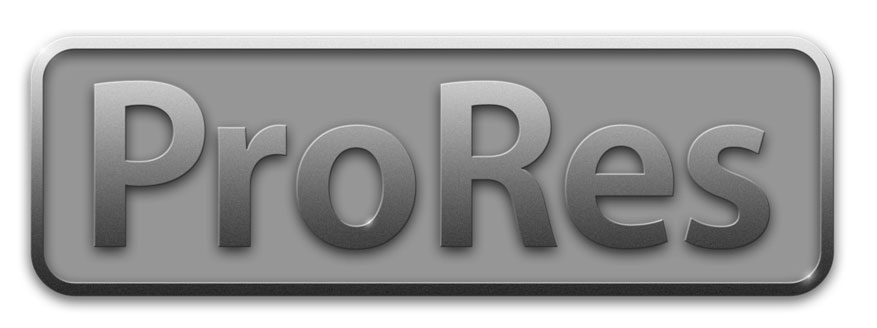 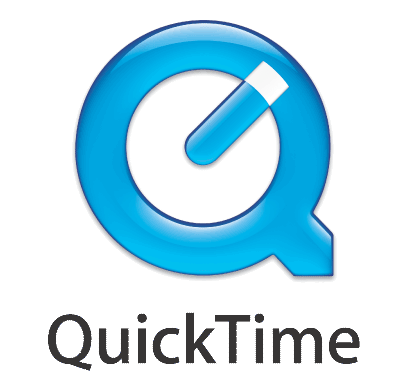 PC/MAC
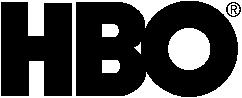 3
Multiscreen Solution Architecture
Apps
Services
Retail Systems
Workflow
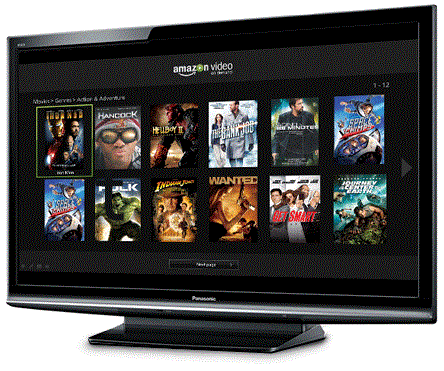 CE
DRM Licenses
All Studios 
All Content
DRM
Server
Ingest
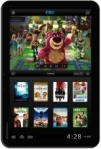 Retailer System
Encoders
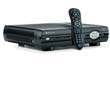 Metadata
Store 
Front
STBs
Admin
CMS
Content Processing
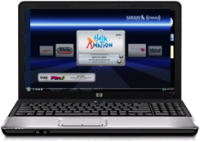 Reporting
Merchandising
PC/Mac
SDKs
Recommendations
DRM
Encryption
Discovery
Social
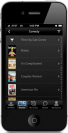 iOS
Content, and Metadata
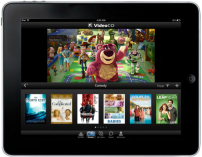 Media Library
Reporting
Entitlement
Origin
CDN 1
AV Feed
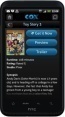 CDN 2
Android
4
Cloud Solutions
Retail Systems
Apps
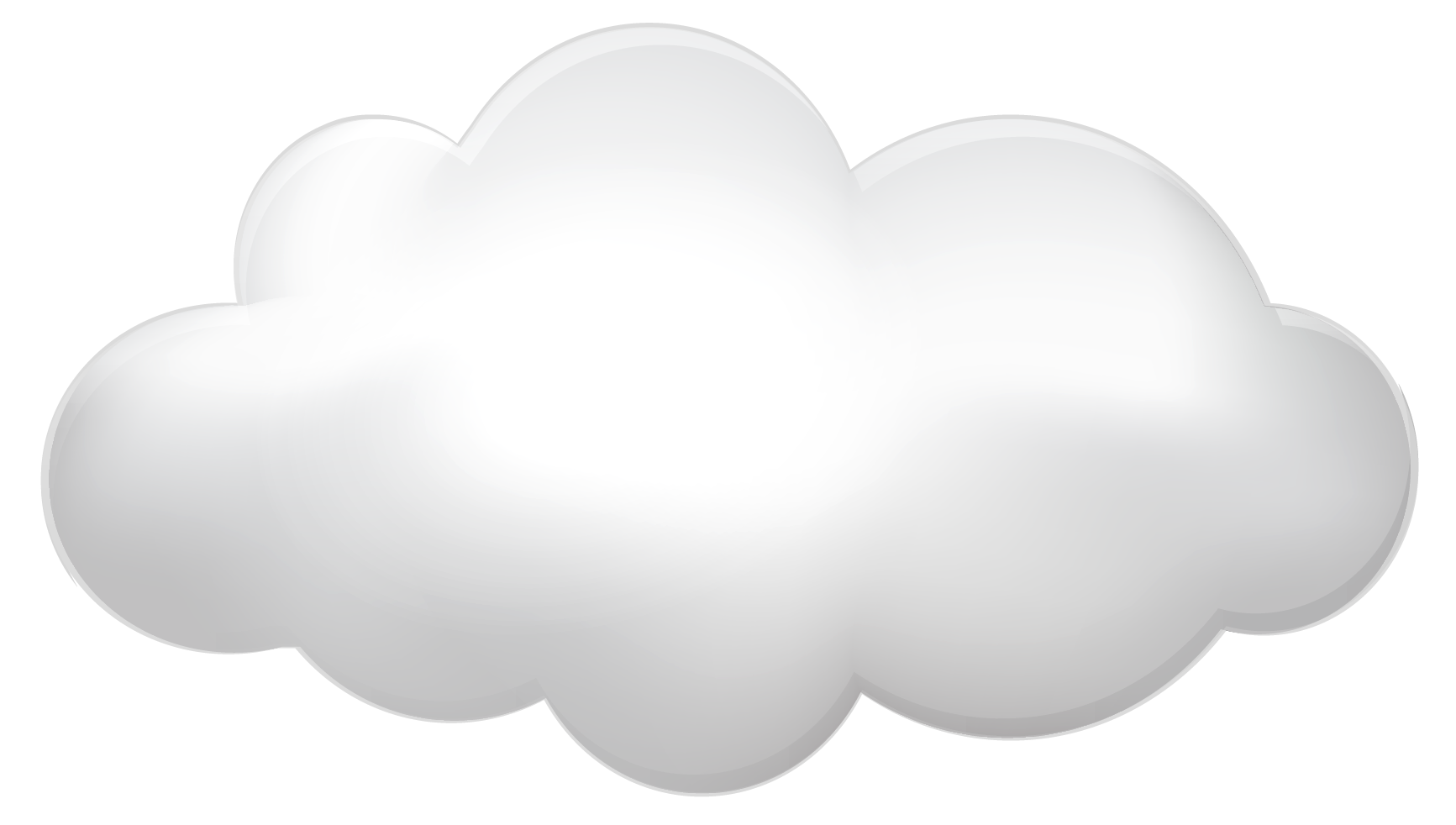 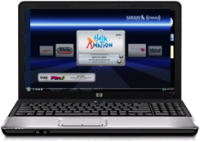 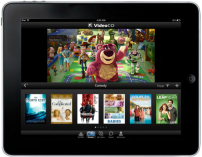 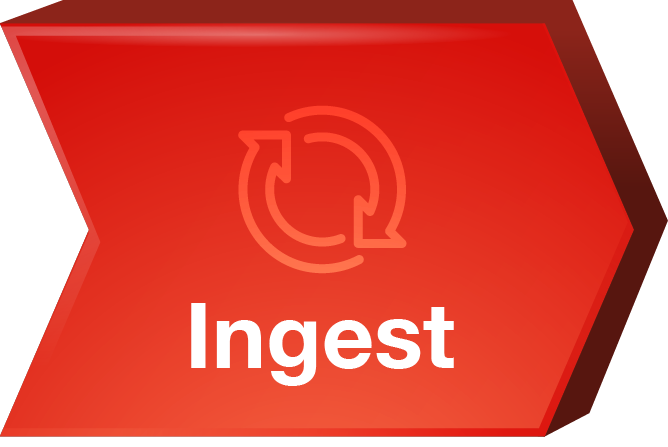 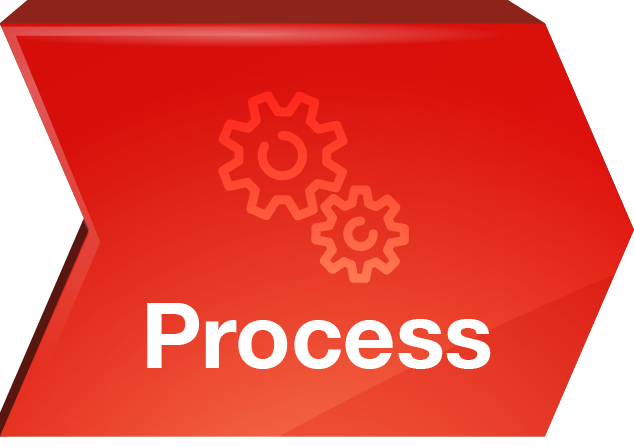 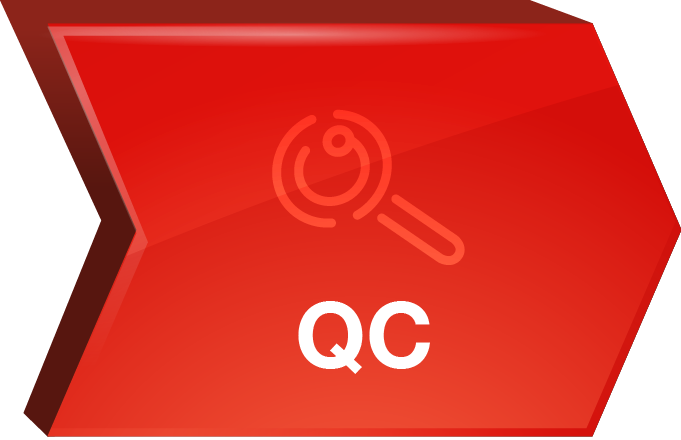 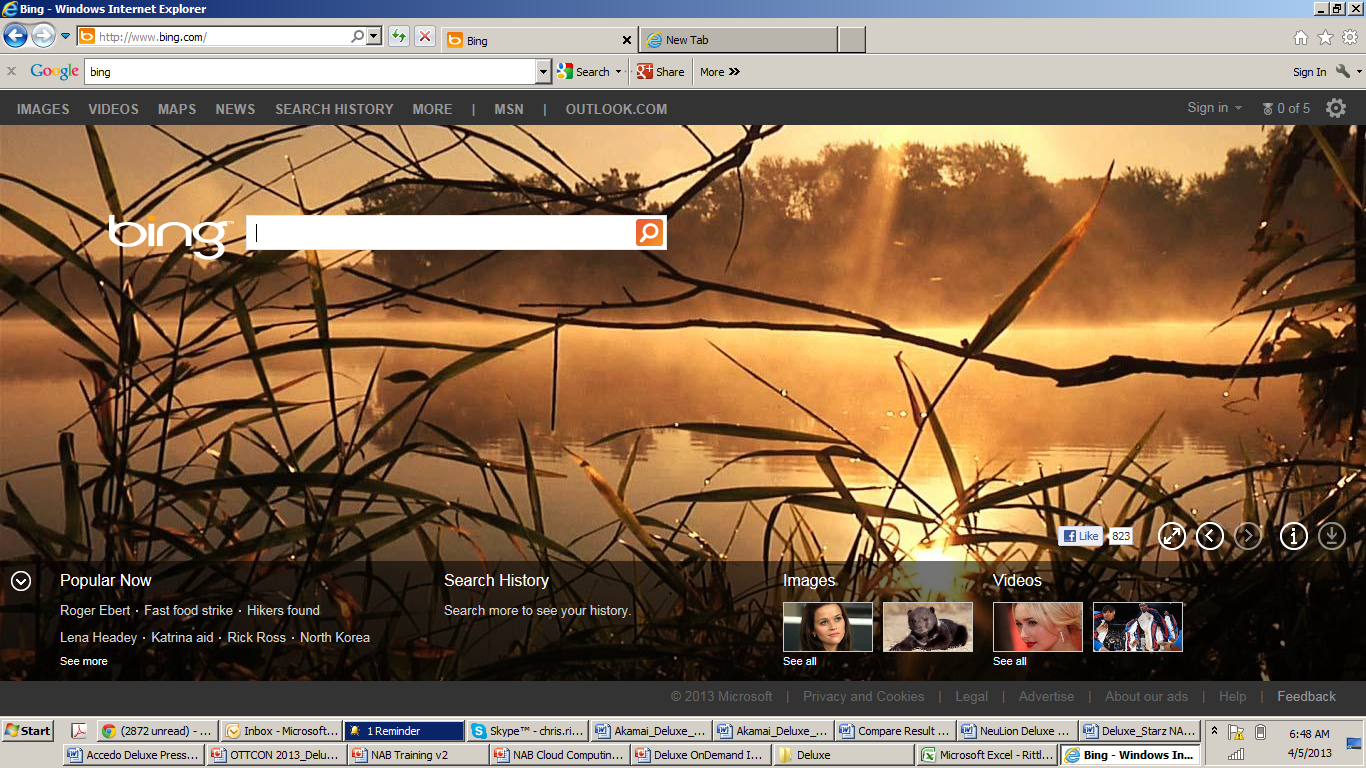 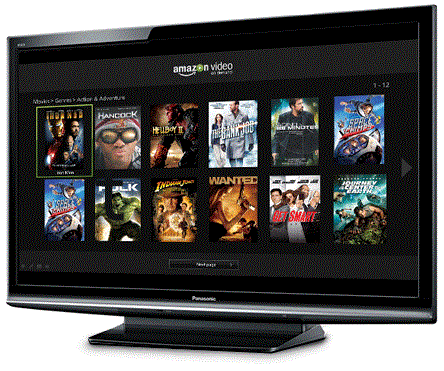 Workflow
Services
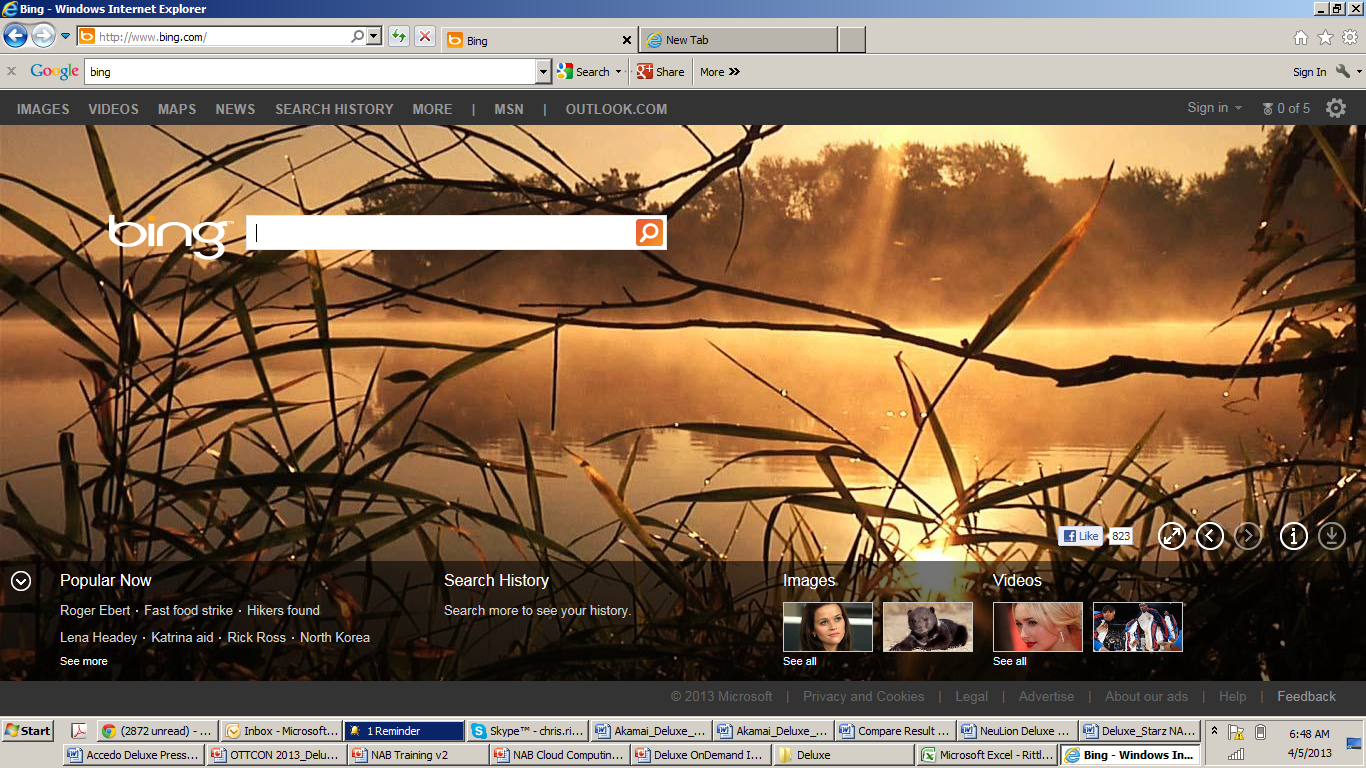 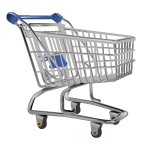 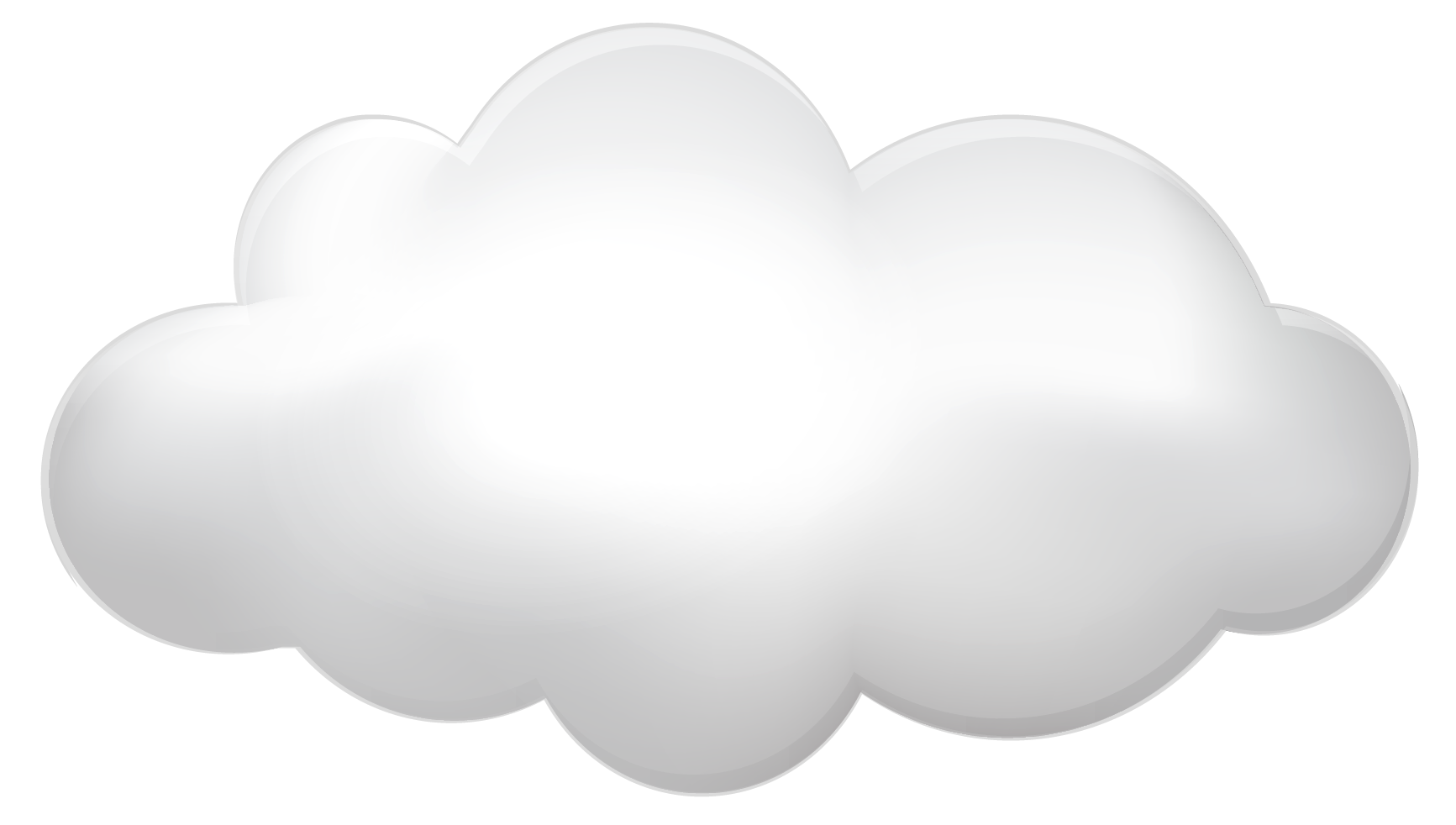 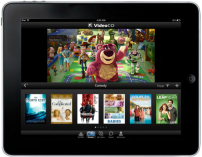 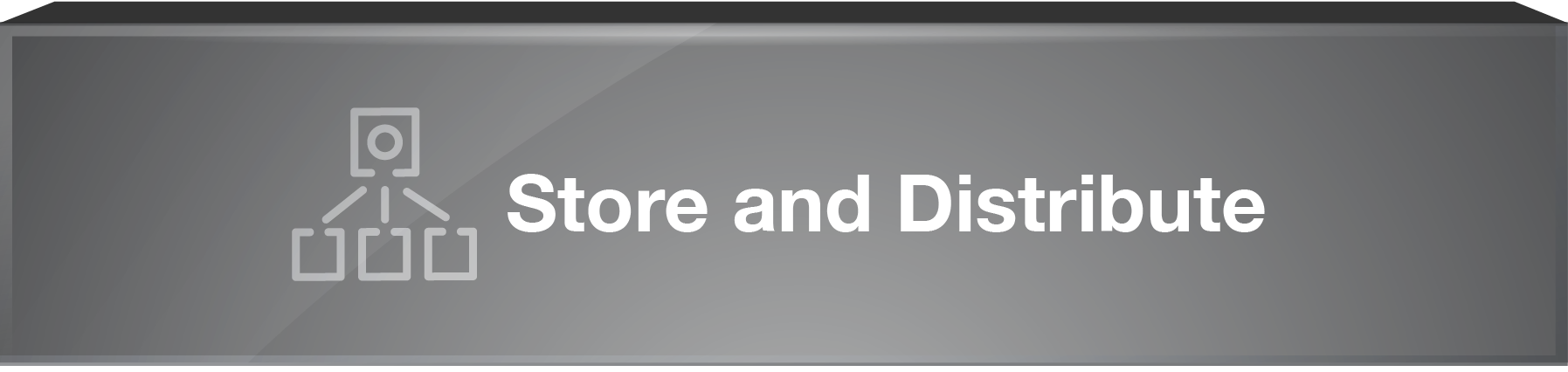 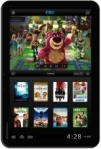 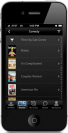 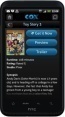 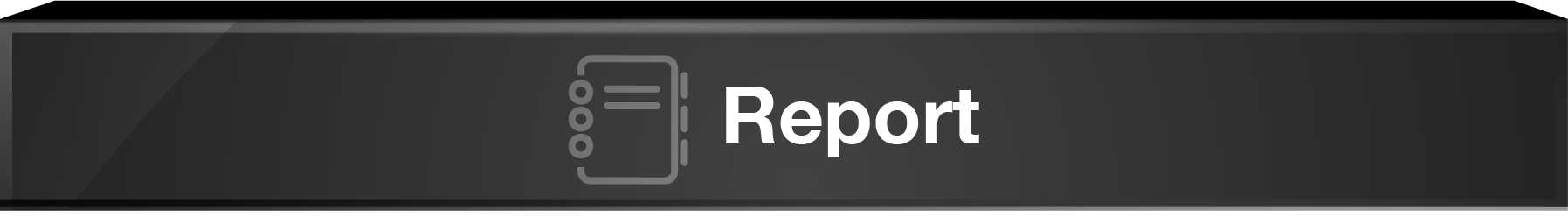 5
Strategic Options
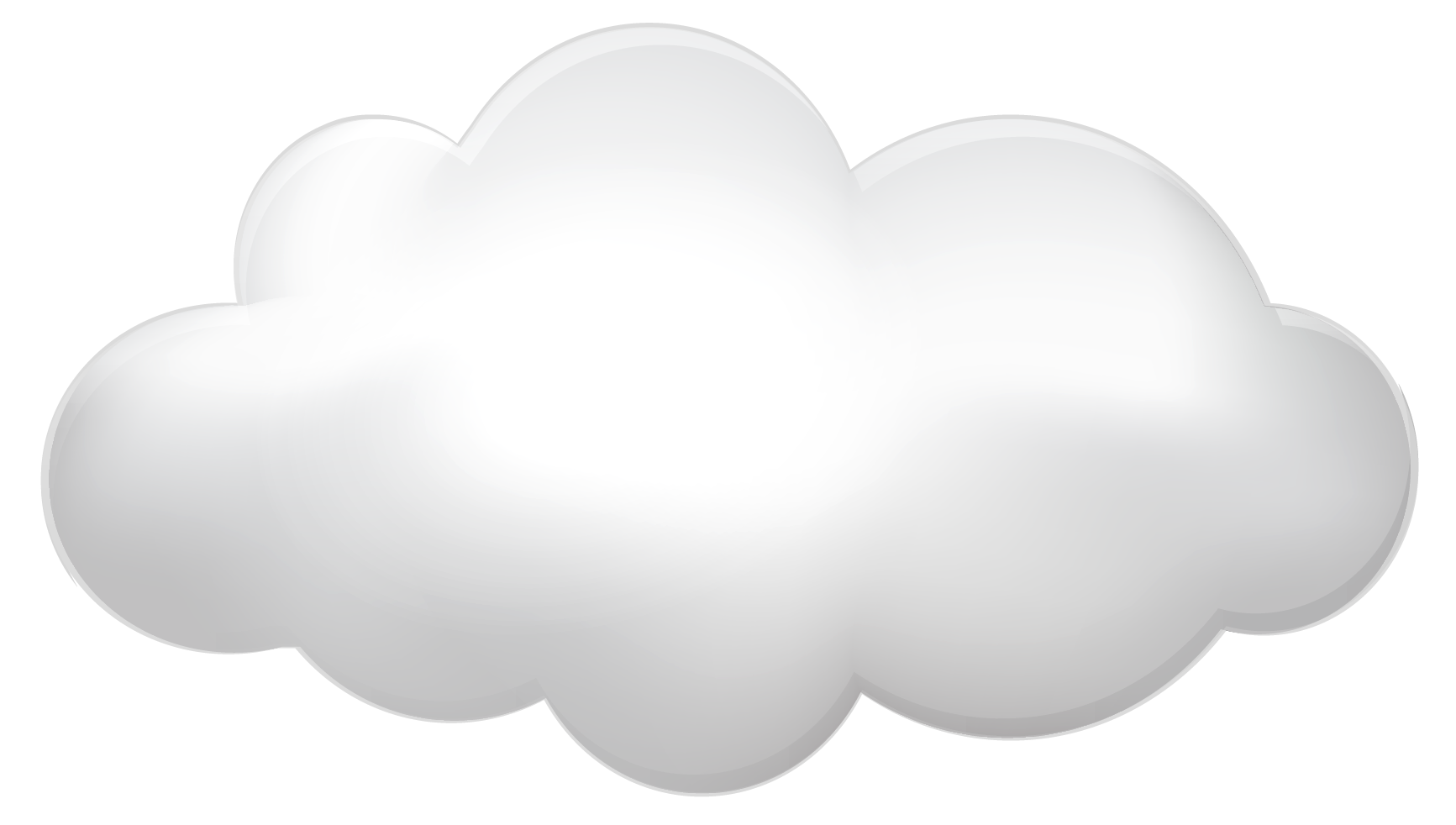 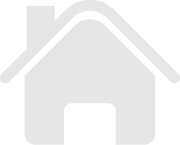 Full Service Cloud
“Half Cloud” 
   Blend of in-house and cloud
Build In-House
Key Cloud Economics
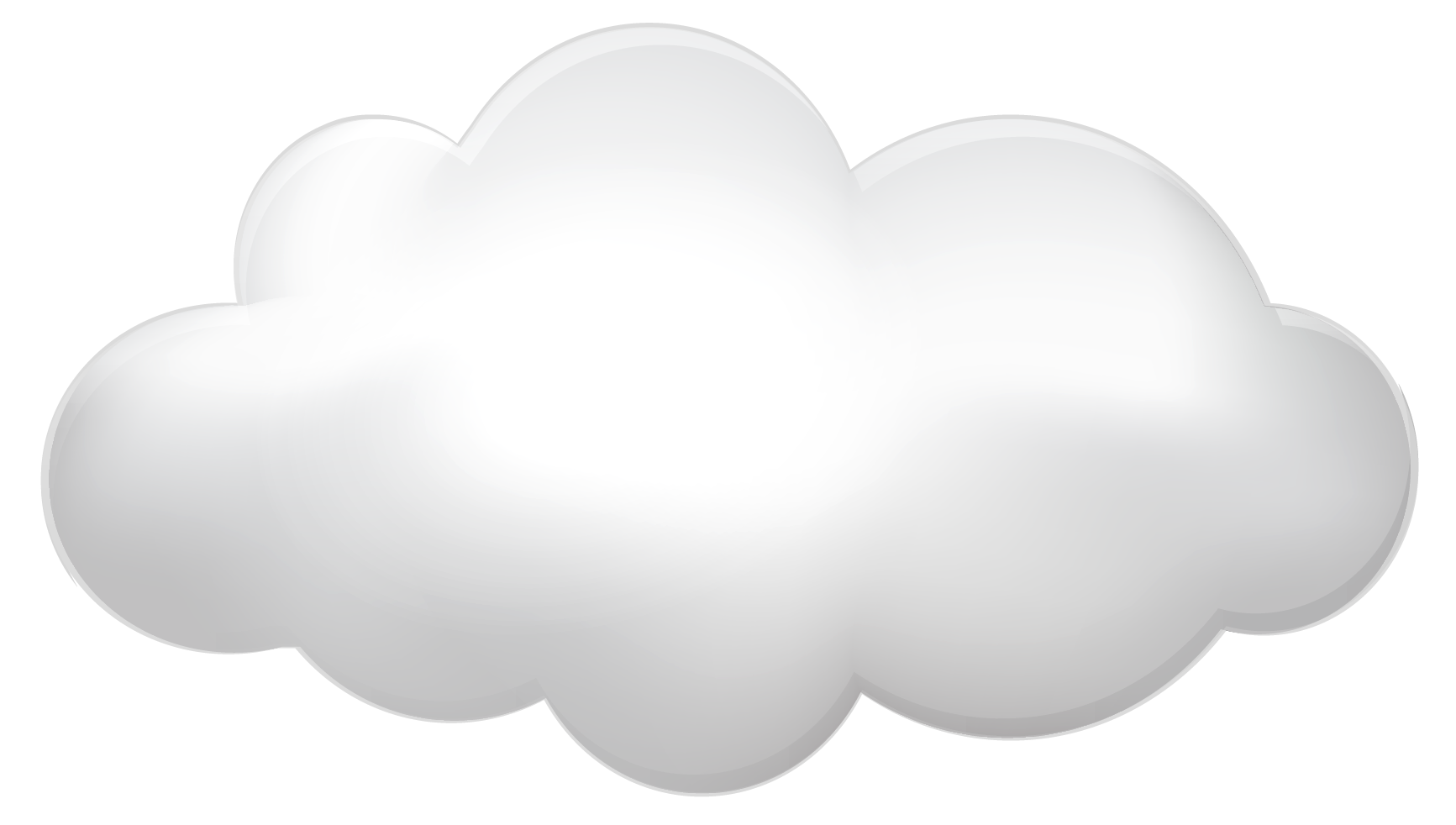 Scale

Re-Use

Virtualization

Know How
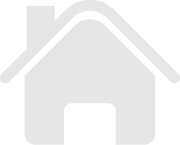 Deluxe OnDemand™
VOD Catalog As A Service:
Multiscreen Ready
Studio-Quality Outputs
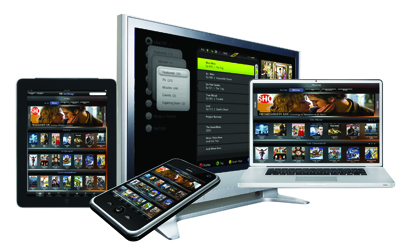 Cloud-based Service
Multiscreen Ready Video Catalog
Highest Quality Video Outputs
Simplified Operations; Reduced Cost
Easy Integration
Time-to-Market in Days not Months
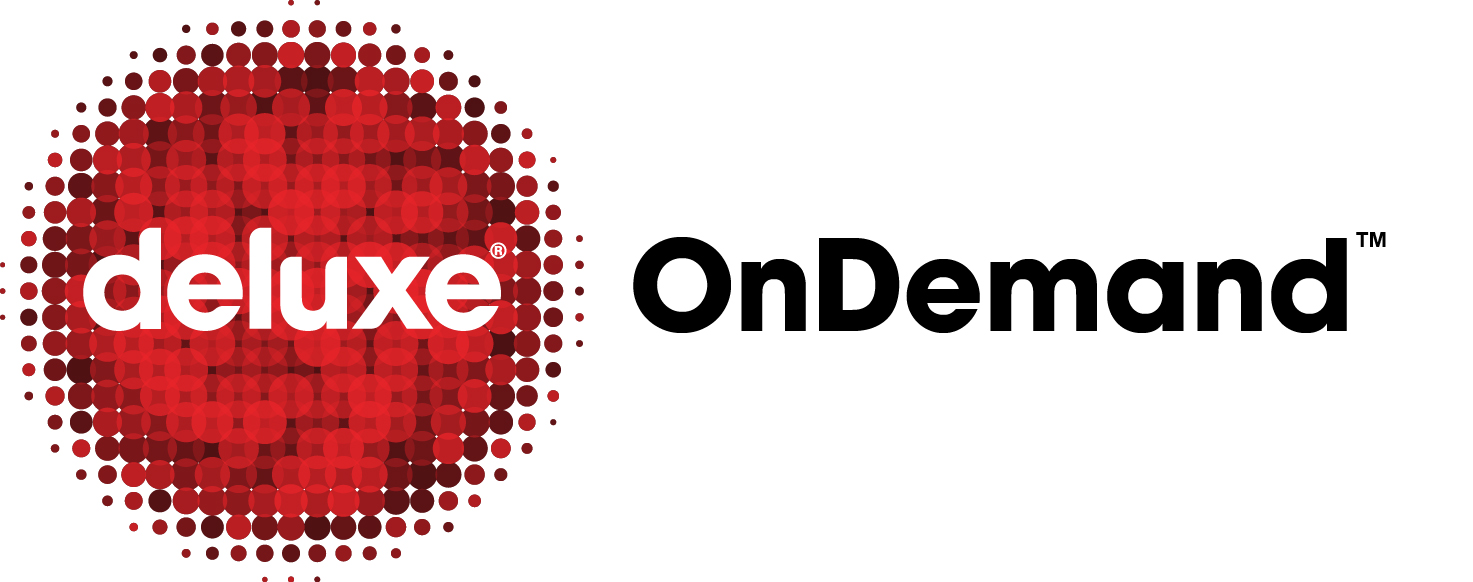 Conclusion
Consumers want easy access to deep catalogs of high quality content on their device of choice

Many technical and economic challenges to becoming a popular distributor of multi-screen content

Cloud services and third party services are growing in capability and popularity to address challenges
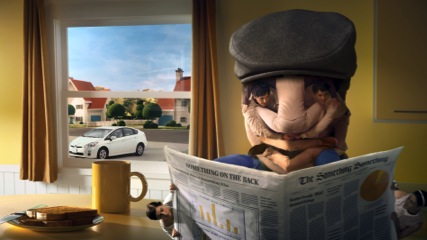 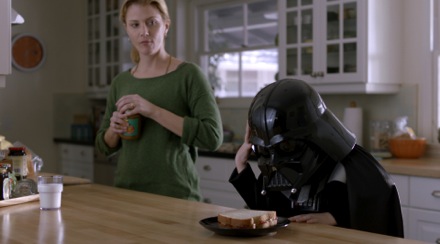 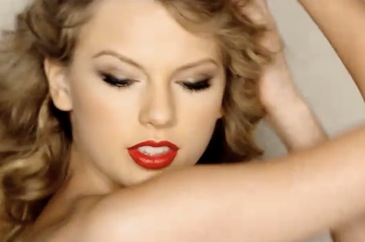 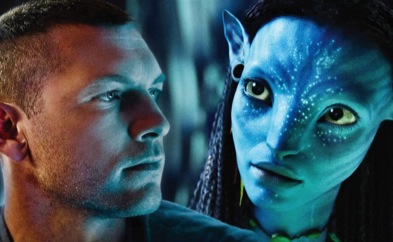 Thank you!

Chris Rittler
Senior Vice President, Sales & Business Development
chris.rittler@bydeluxe.com

www.bydeluxe.com/d3
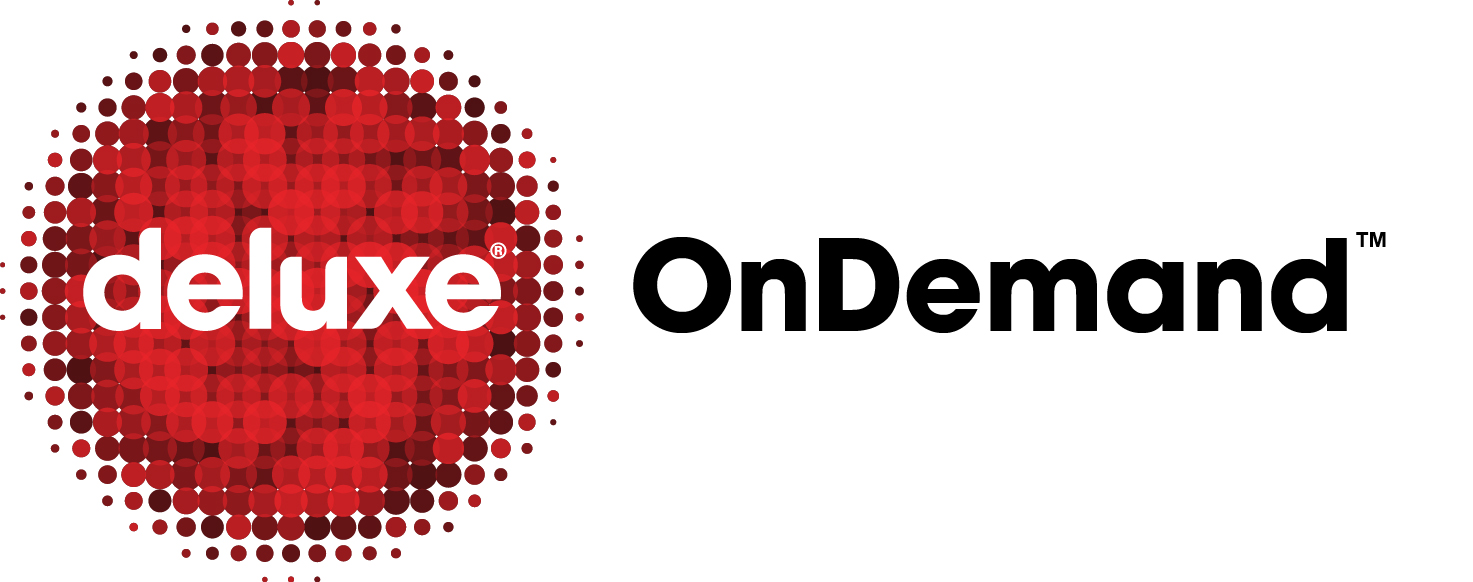 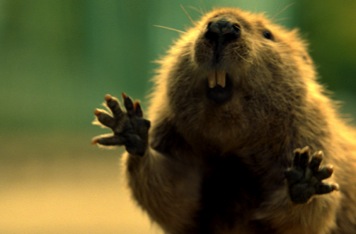 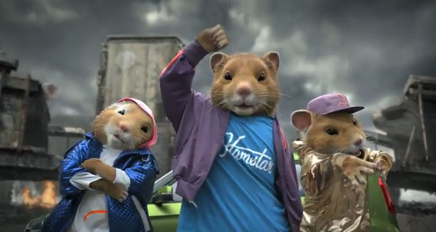 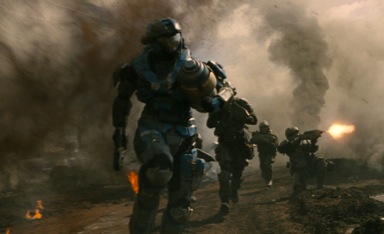 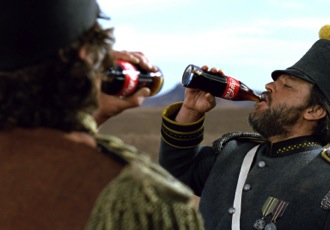